AERODYNAMICS
د. محمد  خضير عباس
Chap.4
Incompressible Flow over Airfoils
OUTLINE
Airfoil nomenclature and characteristics
The vortex sheet
The Kutta condition
Kelvin’s circulation theorem
Classical thin airfoil theory
The cambered airfoil
The vortex panel numerical method
Airfoil nomenclature and characteristics
Nomenclature
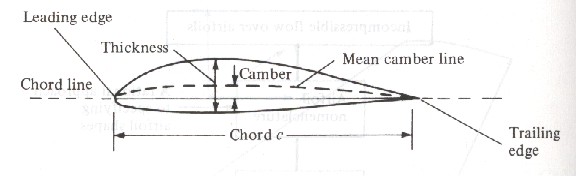 Characteristics
The vortex sheet
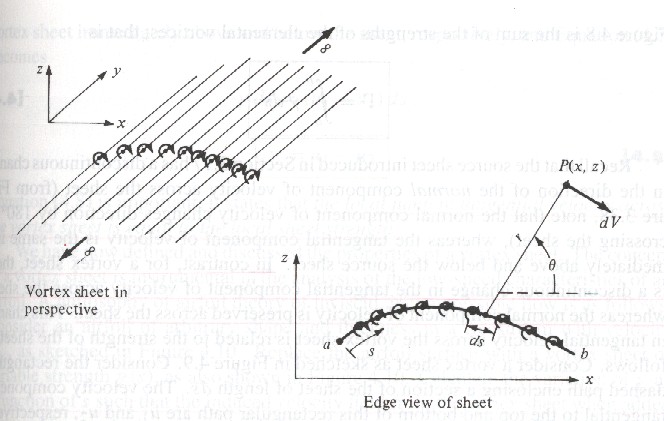 Vortex sheet with strength =(s)
Velocity at P induced by a small section of vortex sheet of strength ds 


For velocity potential (to avoid vector addition as for velocity)
The velocity potential at P due to entire vortex sheet


The circulation around the vortex sheet


The local jump in tangential velocity across the vortex sheet is equal to .
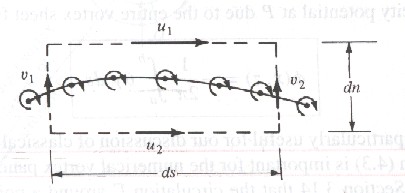 Calculate (s) such that the induced velocity field when added to V will make the vortex sheet (hence the airfoil surface) a streamline of the flow.
The resulting lift is given by Kutta-Joukowski theorem

Thin airfoil approximation
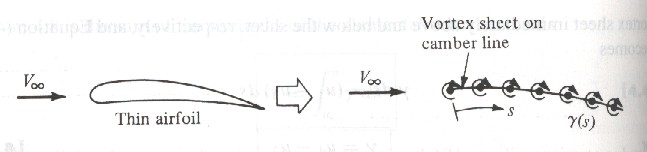 The Kutta condition
Statement of the Kutta condition
The value of  around the airfoil is such that the flow leaves the trailing edge smoothly.
If the trailing edge angle is finite, then the trailing edge is a stagnation point.
If the trailing edge is cusped, then the velocity leaving the top and bottom surface at the trailing edge are finite and equal.
Expression in terms of 
Kelvin’s circulation theorem
Statement of Kelvin’s circulation theorem
The time rate of change of circulation around a closed curve consisting of the same fluid elements is zero.
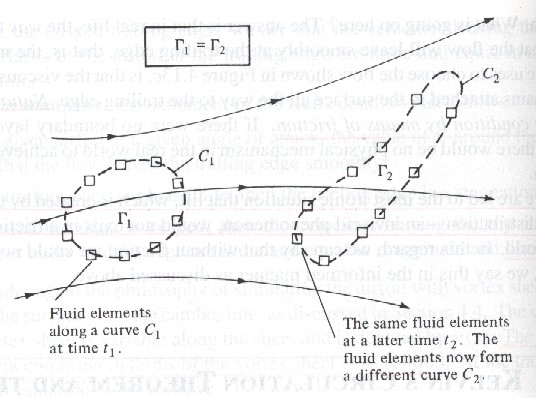 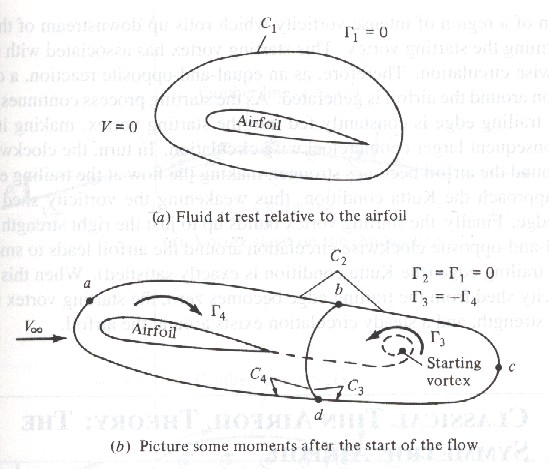 Classical thin airfoil theory
Goal 
To calculate (s) such that the camber line becomes a streamline.
Kutta condition (TE)=0 is satisfied.
Calculate  around the airfoil.
Calculate the lift via the Kutta-Joukowski theorem.
Approach 
Place the vortex sheet on the chord line, whereas determine =(x) to make camber line be a streamline.
Condition for camber line to be a streamline

 
  where w'(s) is the component of velocity normal to the camber line.
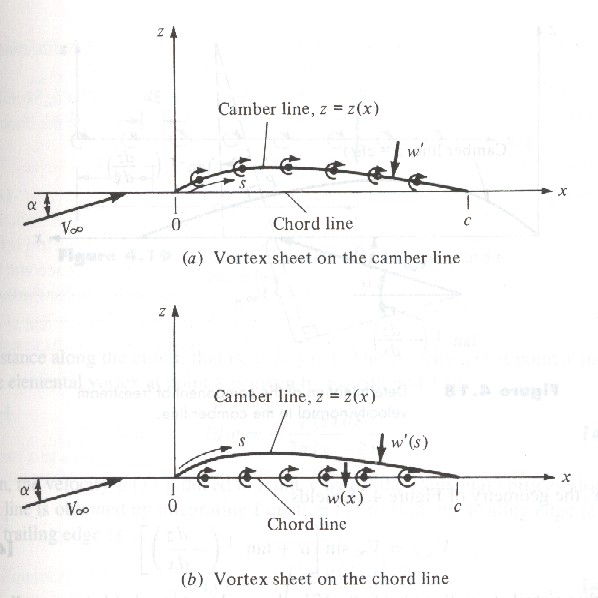 Expression of V,n 


For small 
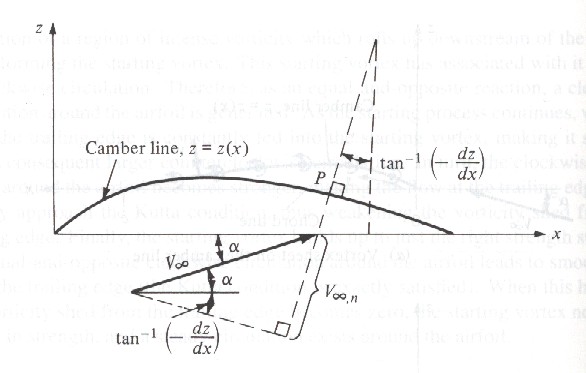 Expression for w(x)


Fundamental equation of thin airfoil theory
For symmetric airfoil (dz/dx=0)
Fundamental equation for () 


Transformation of , x into  


Solution
Check on Kutta condition by L’Hospital’s rule


Total circulation around the airfoil


Lift per unit span
Lift coefficient and lift slope


Moment about leading edge and moment coefficient
Moment coefficient about quarter-chord




For symmetric airfoil, the quarter-chord point is both the center of pressure and the aerodynamic center.
The cambered airfoil
Approach 
Fundamental equation


Solution 


Coefficients A0 and An
Aerodynamic coefficients
Lift coefficient and slope


Form thin airfoil theory, the lift slope is always 2 for any shape airfoil.
Thin airfoil theory also provides a means to predict the angle of zero lift.
Moment coefficients




For cambered airfoil, the quarter-chord point is not the center of pressure, but still is the theoretical location of the aerodynamic center.
The location of the center of pressure


Since 

   the center of pressure is not convenient for drawing the force system. Rather, the aerodynamic center is more convenient.
The location of aerodynamic center
The vortex panel numerical method
Why to use this method 
For airfoil thickness larger than 12%, or high angle of attack, results from thin airfoil theory are not good enough to agree with the experimental data.
Approach
Approximate the 
   airfoil surface by 
   a series of straight
   panels with strength
        which is to be
   determined.
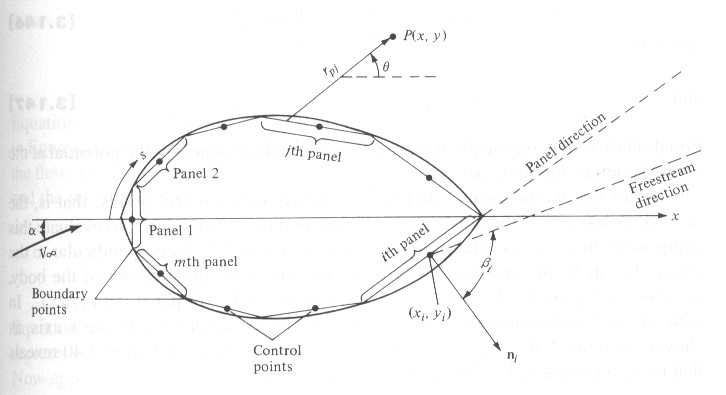 The velocity potential induced at P due to the j th panel is


The total potential at P


Put P at the control point of i th panel
The normal component of the velocity is zero at the control points, i.e.






We then have n  linear algebraic equation with n unknowns.
Kutta condition


To impose the Kutta condition, we choose to ignore one of the control points.
The need to ignore one of the control points introduces some arbitrariness in the numerical solution.
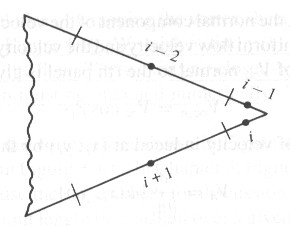